The local state of (un)employment and ethnicity in Northampton
Dr. George Watley, Community Development Officer, BMESRP
bmesrp@gmail.com
01604621428
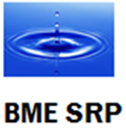 introduction
General historical information on (un)employment for minority ethnic people, highest levels of qualifications and other matters affecting employment and unemployment
Data based on FOI requests from public authorities in Northampton plus Tresham College
Job Centre Plus data for Northampton based on FOI requests
Comments on data omitted and/or not collected
Potential solutions
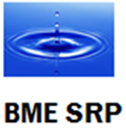 Historical unemployment statistics for ethnic minorities in Britain
Ratio of greater likelihood of being unemployed for ethnic minority men in Britain (x:1): 
        1973-82        1983-1992      1993-2001
Caribbean     2.07               2.31                2.36
Pakistani/
Bangladeshi  1.73               3.45                2.96
Indian            2.02               1.42                1.23
(Dept. for Work and Pensions, Ethnic Penalties in the labour market: Employers and discrimination, p.28 (2006))
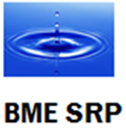 Historical unemployment statistics for ethnic minorities in Britain
Ratio of greater likelihood of being unemployed for ethnic minority women in Britain (x:1): 
        1973-82        1983-1992      1993-2001
Caribbean     2.06               2.07                1.78
Pakistani/
Bangladeshi  3.64               3.94                3.88
Indian            1.42               1.50                1.35
(Dept. for Work and Pensions, Ethnic Penalties in the labour market: Employers and discrimination, p.28 (2006))
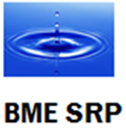 unemployment statistics for ethnic minorities in Northampton
Ratio of greater likelihood of being unemployed for ethnic minorities in Northampton (x:1): 
Caribbean                    2.79
Black (all categories)   1.66
Bangladeshi                 1.42
Indian                           0.32
(Job Centre Plus data, December 2012)
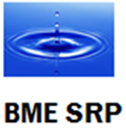 unemployment statistics for ethnic minorities in Northampton
Lack of knowledge of the state of unemployment for minority ethnic people: 
Ethnic statistics for Mandatory Work Activity are not collected according to Job Centre Plus 
According to the Mandatory Work Activity: Equality Impact Assessment produced in March 2011 Black JSA recipients were 2.5 times more likely to be placed on MWA  than White JSA recipients
Asian JSA recipients were 2.2 times more likely than White JSA recipients.
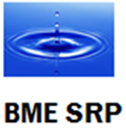 unemployment statistics for ethnic minorities in Northampton
If Job Centre Plus knew of inequality in MWA practice, why has this data not been collected post-March 2011?
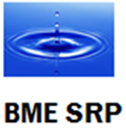 Obstacles to hiring minority ethnic people: employer and decision maker prejudice:
Self-reported prejudice amongst White respondents (employees and employers):
                       1983        1994         2002
Men                  42%        43%           38%
Women             38%        32%           24%

(Dept. for Work and Pensions, Ethnic Penalties in the labour market: Employers and discrimination, p.61 (2006))
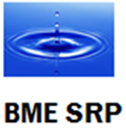 Qualifications of Ethnic minorities in Britain
Percentage of ethnic minorities with degree level qualifications, men 21-64 years old (2006):

Black Caribbean                12.5%
Black African                      45.7%
Indian                                  44.1%
Pakistani/Bangladeshi        28.1%
Chinese                               51.6%
White British                       17.5%
(Heath and Li, Measuring the size of the employer contribution to the ethnic minority employment gap, p.18)
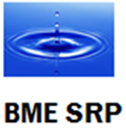 Qualifications of Ethnic minorities in Britain
Percentage of ethnic minorities with degree level qualifications, women 21-59 years old (2006):

Black Caribbean                16.3%
Black African                      41.7%
Indian                                  40.7%
Pakistani/Bangladeshi        23.1%
Chinese                               52.0%
White British                       16.0%
(Heath and Li, Measuring the size of the employer contribution to the ethnic minority employment gap, p.18)
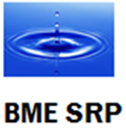 Qualifications of Ethnic minorities in Britain
Percentage of ethnic minorities with below GCSE level qualifications, men 21-64 years old (2006):

Black Caribbean                21.6%
Black African                      11.8%
Indian                                  13.6%
Pakistani/Bangladeshi        22.2%
Chinese                               5.5%
White British                       23.7%
(Heath and Li, Measuring the size of the employer contribution to the ethnic minority employment gap, p.18)
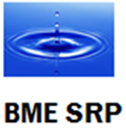 Qualifications of Ethnic minorities in Britain
Percentage of ethnic minorities with below GCSE level qualifications, women 21-59 years old (2006):

Black Caribbean                16.5%
Black African                       8.3%
Indian                                  8.9%
Pakistani/Bangladeshi        20.2%
Chinese                              12.0%
White British                       26.8%
(Heath and Li, Measuring the size of the employer contribution to the ethnic minority employment gap, p.18)
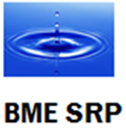 Qualifications of Ethnic minorities in Britain
If earning qualifications is not a primary cause of greater ethnic minority unemployment, what is causing this problem?
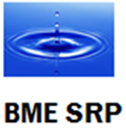 Local state of ethnic minority employment lack of success
Information in the following slides is based on FOI requests to:
Northampton College
Northampton General Hospital
University of Northampton
Northamptonshire Probation Trust
Tresham College of Further and Higher Education
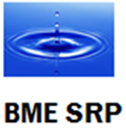 Northampton college ethnicity data of applicants, interviewees and appointees, 2008-2013
Data in the following slides is for external and internal applicants for externally advertised posts
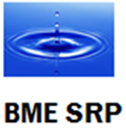 Northampton college ethnicity data of applicants, interviewees and appointees, 2008-2013
Ratio of the greater likelihood of White external applicants to be shortlisted than the following ethnic groups for externally advertised positions, 2008-2013 (x:1):
               2008-9   2009-10  2010-11  2011-12  2012- 13
Black        1.51       2.11        1.50        0.82           1.21
Asian        1.24       1.78       1.86        1.12           1.19
BME         1.85       1.81        1.78       1.10            1.58
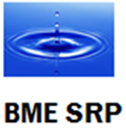 Northampton college ethnicity data of applicants, interviewees and appointees, 2008-2013
Ratio of the greater likelihood of White external interviewees to be appointed than the following ethnic groups for externally advertised positions, 2008-2013 (x:1):
               2008-9   2009-10  2010-11  2011-12  2012- 13
Black        1.39       0.90        1.69        2.24           1.13
Asian        1.93       1.02       1.85         4.20           nil
BME         1.96       1.30        1.97        2.05           2.59
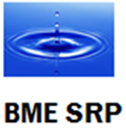 Northampton college ethnicity data of applicants, interviewees and appointees, 2008-2013
Ratio of the greater likelihood of White external applicants to be appointed than the following ethnic groups for externally advertised positions, 2008-2013 (x:1):
               2008-9   2009-10  2010-11  2011-12  2012- 13
Black        2.09       1.90        2.55        1.83           1.36
Asian        2.41       1.81        3.44        4.70           nil
BME         2.97       2.06        3.17        1.87           3.33
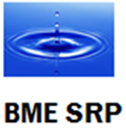 Northampton General hospital
Data unfit for public consumption (data only in percentage figures instead of raw figures, pay codes do not correspond to easily known positions or employment grades of NGH)
Information for internal only position not given
BMESRP would like to work with NGH to make their data fit for public consumption and to monitor whether or not equality is actually occurring within the organisation.
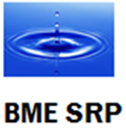 Northamptonshire probation trust
21 of 25 available job openings were internal only in 2012-2013, giving the appearance of a virtual ‘closed shop’. 
9.2 percent of staff are from minority ethnic groups and 5.5 percent of management. 
BMESRP would suggest that all employment opportunities at NPT are externally advertised.
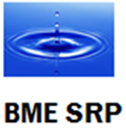 University of Northampton
Some data was given, but only from 2010-present
No data for internal only and unadvertised positions was given
Significant ethnic disparities in shortlisting and appointing minority ethnic staff evident within University of Northampton as well as being more noticeable in certain departments/Schools.
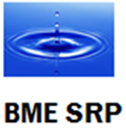 University of Northampton
Ratio of the greater likelihood of White applicants to be appointed than minority ethnic applicants (x:1): 1.972

Ratio of the greater likelihood of White applicants to be interviewed than minority ethnic applicants (x:1): 1.342

Ratio of the greater likelihood of White interviewees to be appointed than minority ethnic applicants (x:1): 1.472
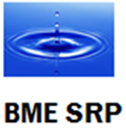 University of Northampton
Academic Departments only (excluding Education and Science and Technology):
Ratio of the greater likelihood of White applicants to be appointed than minority ethnic applicants (x:1): 2.086

Ratio of the greater likelihood of White applicants to be interviewed than minority ethnic applicants (x:1): 1.059

Ratio of the greater likelihood of White interviewees to be appointed than minority ethnic applicants (x:1): 1.97
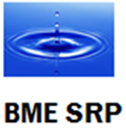 University of Northampton
Some data highlighting specific ethnic disparities in hiring at University of Northampton, 2010-2013
For minority ethnic applicants generally: 

In the School of Health, the ratio of the greater likelihood of White applicants to be interviewed than minority ethnic applicants (x:1) was 3.771 (and this School did not make any ethnic minority appointments in this timeframe)

In Student and Academic Services, the ratio of the greater likelihood of White applicants to be appointed than minority ethnic applicants (x:1) was 3.213 with approximately 90 percent of this disparity occurring at the interviewing stage.
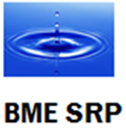 University of Northampton
Some data highlighting specific ethnic disparities in hiring at University of Northampton, 2010-2012
For Black applicants: 

Ratio of the greater likelihood of White applicants to be appointed than Black applicants (x:1): 1.368

Ratio of the greater likelihood of White applicants to be appointed than Black applicants outside of the School of Education and Northampton Business School (x:1): 2.89
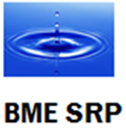 University of Northampton
Some data highlighting specific ethnic disparities in hiring at University of Northampton, 2010-2012

For Asian applicants: 

Ratio of the greater likelihood of White applicants to be appointed than Asian applicants (x:1): 2.71
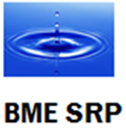 Tresham college of further and  higher education
Provided data for current staff, but not for job applicants/interviewees/appointees nor for internal only hires
Out of 509 staff as of 5 April 2013, only 1 staff member was Black British/Caribbean and 8  were Asian members of staff
Out of 241 faculty, none were of any Black ethnicity and only 5 were Asian 
Out of 59 casual staff with known ethnicities, 58 were White and 1 Asian.
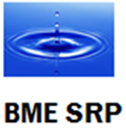 Potential solutions to solve local disparities in ethnic minority employment
It is clear that based on the available data, most of the ethnic disparity in obtaining employment occurs at the interviewing stage. 
Solution: BMESRP and other interested parties should work with local public authorities and other employers to work towards eliminating interviewing stage barriers to ethnic minority interviewees being appointed for employment.
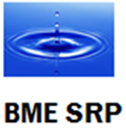 Potential solutions to solve local disparities in ethnic minority employment
It is clear that, for most local public authorities, they were unable or unwilling to fully honour requests for data regarding hiring of minority ethnic staff.
Solution: BMESRP wish to work with these local public authorities and other employers to collect this data. Furthermore, for public authorities, collecting the full range of hiring data and the ethnic data within this, will help them monitor equality of opportunity they have statutory responsibilities to work towards achieving.
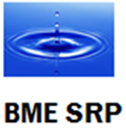 Do you have Any questions? Would you like to make any comments or suggestions?
Dr. George Watley, Community Development Officer, BMESRP
bmesrp@gmail.com
01604621428
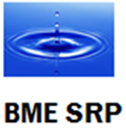